ITU Workshop on 
“Benchmarking QoS Evaluation of Multimedia Networks”

(Ouagadougou, Burkina Faso, 18 July 2013)
Telecommunications Quality of Service ContractualIndicators  for African region
Gamal Amin Elsayed
RG-AFR Chairman
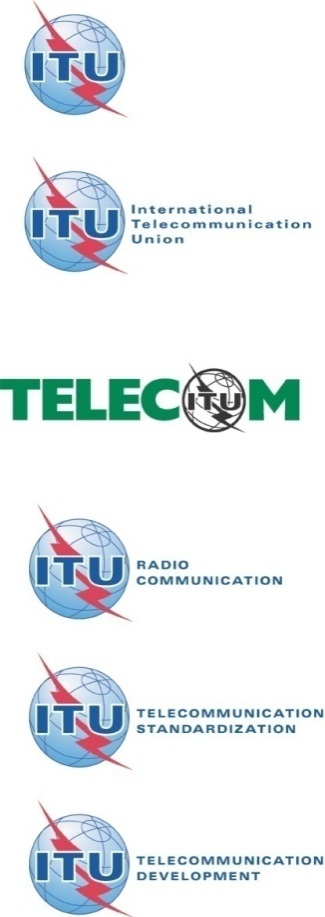 1
Agenda
Importance of QoS
 Priority of contractual matter.
Contractual matters parameters in E- 803
 Inadequacy of E- 803 contractual matters for African  region  
Importance of the regulator as a third party in reserving customer rights.
Contractual categories between the regulator and the SP  proposed 
Additional contractual matters  gathered from different stages in the original recommendation
Suggested new contractual parameters
Conclusions and Recommendations
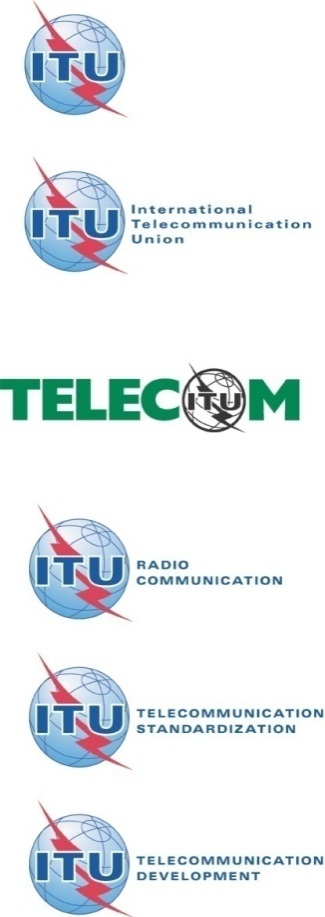 2
Ouagadougou, Burkina Faso, 18 July 2013
Importance of QoS
It is relevant to customer satisfaction (Rec.G1000). 
Recently QoS is divided into two complementary sets.
In services QoS (traditional)
Pre-launching QoS (Rec.E-803)
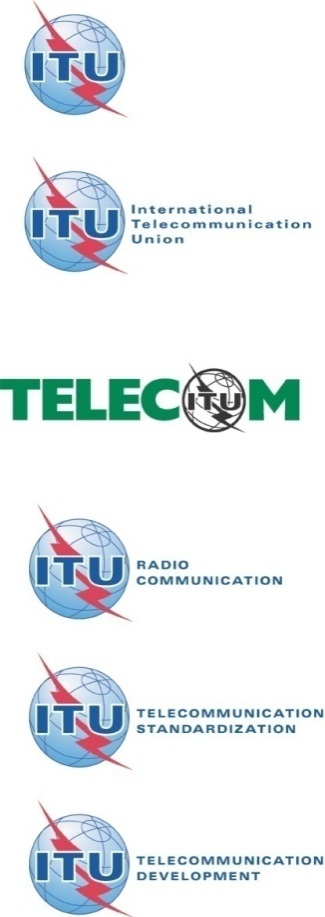 3
Priority of Contractual Matters
Rec.E-803 contains 88 parameters in 13 stages. 
contractual matters  have a higher Priority  among these stages.
In Stage 2 of E.803 there are only four parameters pertaining to the contractual matter.
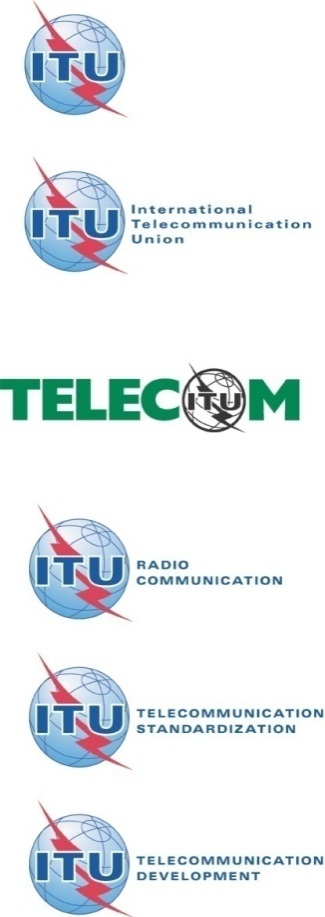 4
Contractual Matters parameters in E-803
Integrity of contract information 
Definition :
True and fair view of pertinent information on supply, maintenance and cessation for a telecommunications service provided by a SP.
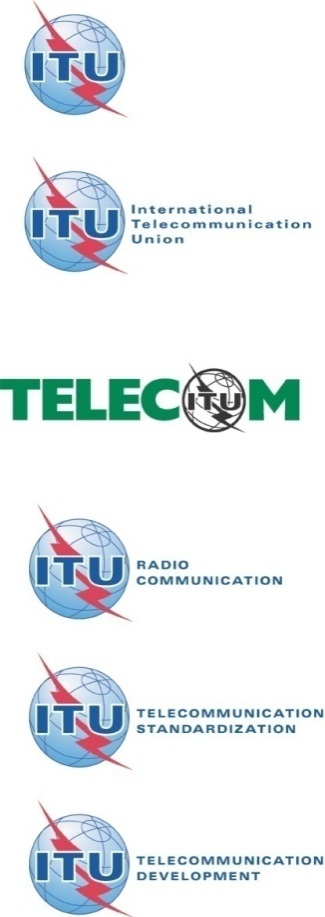 5
Ouagadougou, Burkina Faso, 18 July 2013
Inadequacy of E- 803 contractual matters for African region
E-803 has paid little attention to the status of developing countries (e.g. countries in the African Region ) .
Factors  neglected for the African region :
Lack of customer legal awareness  
Limited educational level 
Low GDP/capita
Customer non-identification availability
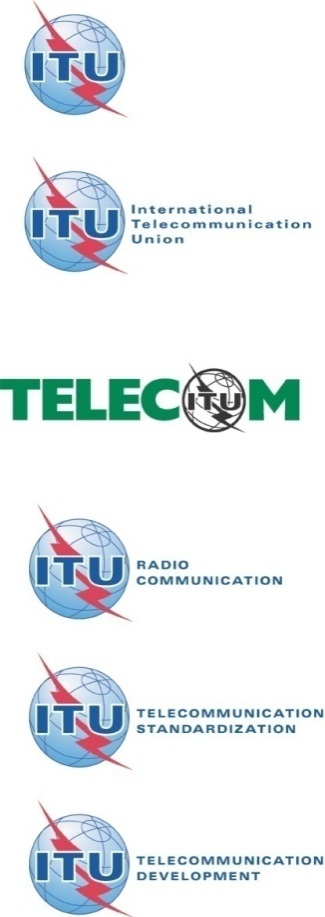 6
Ouagadougou, Burkina Faso, 18 July 2013
Importance of the regulator as the Third party in reserving customer rights.
E-803  completely  neglected the role of the  regulator in reserving the customer contractual rights . 
More parameters should be supplemented to E-803 to  cover the contractual relationship between the SP and the regulator to reserve customer  contractual rights.
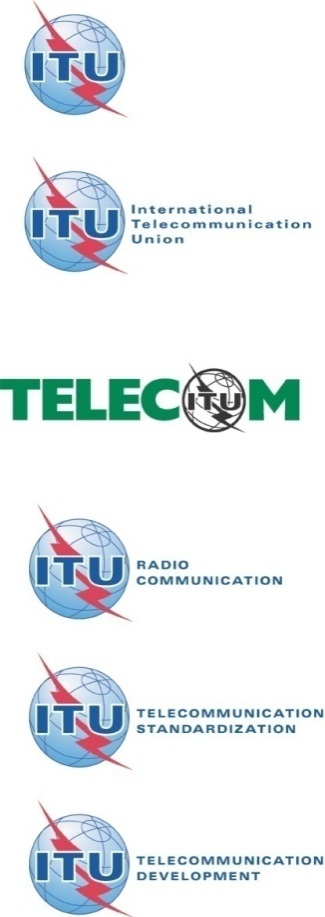 7
Ouagadougou, Burkina Faso, 18 July 2013
Contractual Categories Proposed between the Regulator and the SP
Two categories are suggested  :
 Some of the additional parameters not stated among the contractual matters in the Recommendation do really serve the contractual matters.
The two newly suggested sets together with the original set of parameters collectively are expected to support customers to choose the adequate services according to their needs.
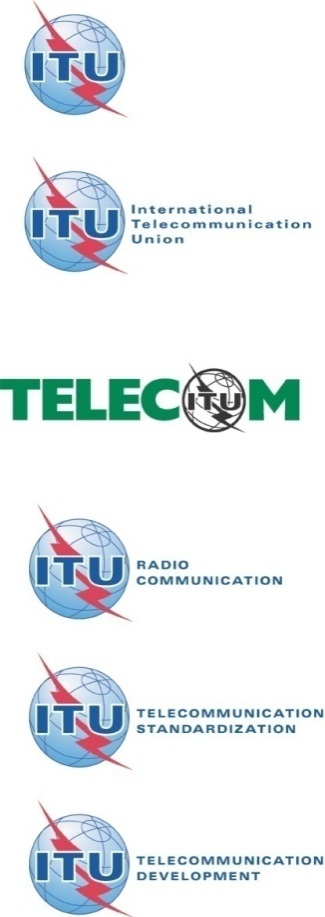 8
Ouagadougou, Burkina Faso, 18 July 2013
Contractual matters  quoted from E.803(Stage 2)
These parameters are quoted directly from Stage 2 of the Recommendation  for the sake of reference and completion.
 [G1]  Integrity of contract information 
 [G2]   Compliance of contractual terms with preliminary information 
 [G3]   Flexibility for customization before contract 
 [G4]  and flexibility to amend terms after formal contract
Additional contractual matters gathered from different stages in E.803
[G1]  Organizational efficiency of service provider to carry out service alteration 
 [G2]   Time for technical upgrade of a service 
 [G3]   Organizational efficiency of service provider to carry out technical upgrade 
 [G4]   Documentation of delivery time 
 [G5]   Overall reliability of documentation services
New suggested contractual matters(1)
[G1]  Regulator service   restrictions (VOIP,   filtering,..etc) 
   Definition: It is the ratio of the number of pre-specified or ad- hock services restricted  by  regulator to the total  number of allowed  services.
It is determined   by the regulator to deploy governmental policies.
   Measured by: percentage.

 [G2]   Multi-license layers owned  by a single entity 
   Definition: It describes the  situation where a unified license for both service and operation is owned by a single player contradicting   the international recommendations.
Note: Licenses are not layered in some  developing countries.
   Measured by: opinion rating.
New suggested contractual matters(2)
[G3]   Contract   period per service  
   Definition: It specifies the contract period for each service. Such periods are determined and approved by the regulator   according  to the current  market   indicators  to satisfy the competition requirements.
   Measured by: time.

 [G4]  Safety and   operational  precautions  level  
  Definition: It is the level of the adoption of the international safety and operational recommended standards.
   Measured by: opinion rating.
New suggested contractual matters(3)
[G5]  Regulator independence level 
   Definition:  It is the level of independence  of  the  regulator  from  any  other  ICT  market  player.  Regulator  independence is  internationally  recommended  to  provide  fair,  powerful,  transparent and  controllable  polices.
Regulator independence level directly affects the contractual indicators.
   Measured by: opinion rating.

 [G6]   Flexibility  of  service  alteration   
   Definition: It is the degree  of  service compatibility  with the dynamic technical, organizational  and operational  local and international alterations.
   Measured by: opinion rating.
New suggested contractual matters(4)
[G7]   Uniform  contractual  policies  and  indicators  for  similar  services  of different  SPs 
   Definition: It specifies the importance of uniform  fair  and  transparent  contractual  treatments  for different SPs per similar  services. It assures  Regulatory  independence.
   Measured by: opinion rating.

 [G8]  Market indicator level  per service (competition level, penetration rate, customer needs, service importance , …etc) 
   Definition: This parameter justifies the adoption of a given service. It determines service efficiency level with respect to the market indicators. It decides service importance level. It implies customer satisfaction.
   Measured by: opinion rating.
New suggested contractual matters(5)
[G9]  Service compatibility  level with the initial governmental agreement with the SP   
   Definition: It determines conformance of the service specification and details with the agreed upon level.
The pre-stated governmental agreement with the SP should be consistent with the contract articles: technical, financial and administrative articles of the initial agreement.
   Measured by: opinion rating.
 [G10]   Service  content 
   Definition: It  reflects  the nature  of  the  content.
The nature of the  content should be approved by the regulator complying with the governmental policies and regulations.
   Measured by: opinion rating.
New suggested contractual matters(6)
[G11]  Equipment and networks Conformity level per service 
   Definition: It is the conformity of equipment and networks specifications with local and international standards.
   Measured by:  opinion rating.

 [G12]   Billing verification 
   Definition: Billing issues should be clearly stated at the contract level before formal signature.
It should be handled and approved by the regulator.
   Measured by: opinion rating.
Conclusions and Recommendations
The introduction of the above mentioned 12 parameters may enrich and complement the ITU-T E.803 Recommendation in the contractual matters.

Consequently, this may help a lot in the achievement of QoS goals.

It is recommended that the targeted parameters, as given in this presentation, to be approved and deployed by the regulatory authorities in order to enhance QoS and customer satisfaction.

The presentation emphasizes on the importance  role of the regulatory in reserving the rights of the customers.
Ouagadougou, Burkina Faso, 18 July 2013
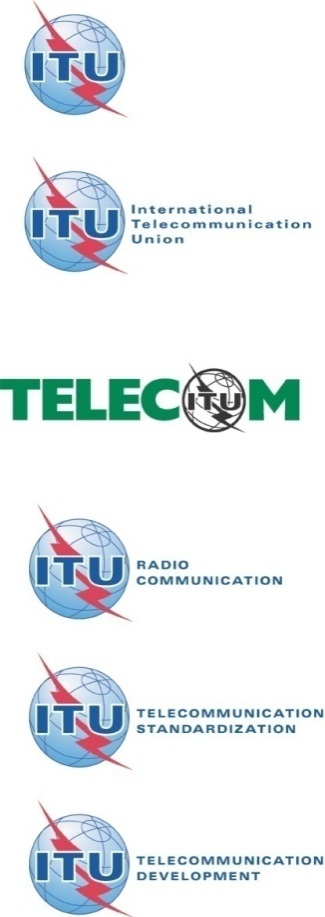 17
THANKS
18